TRƯỜNG MẦM NON TT TRÂU QUỲ
KHÁM PHÁ KHOA HỌC
Đề tài: Một số con vật nuôi trong gia đình
Lứa tuổi: Mẫu giáo lớn
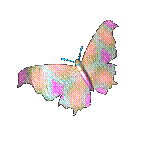 Thời gian 30- 35 phút
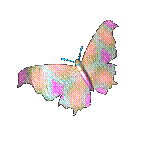 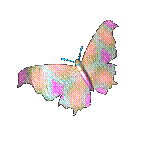 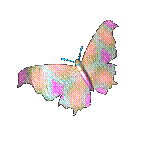 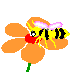 Con g× chóa tÓ s¬n l©m

Cïng em nh¶y móa trong r»m Trung thu
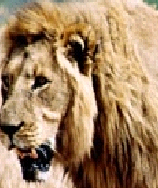 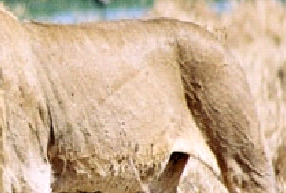 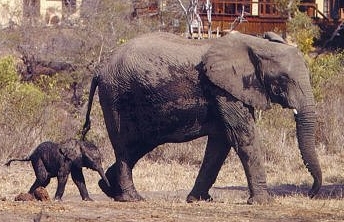 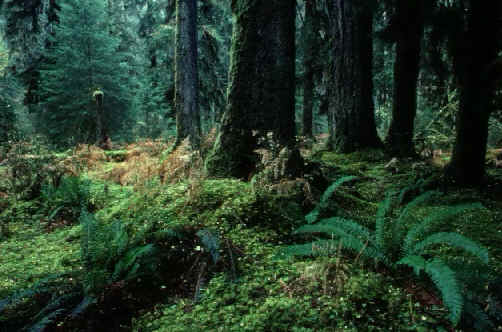 Con voi
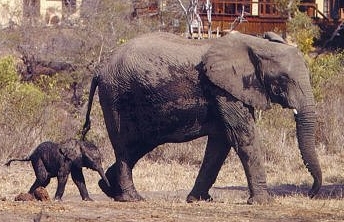 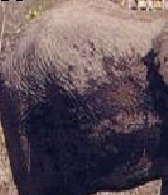 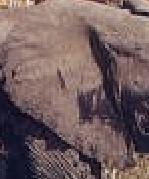 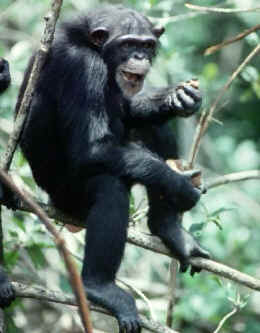 Con khØ
Trß ch¬i: Con g× biÕn mÊt
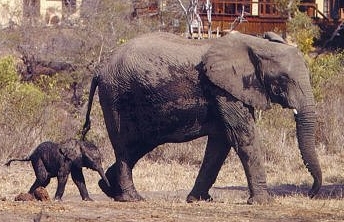 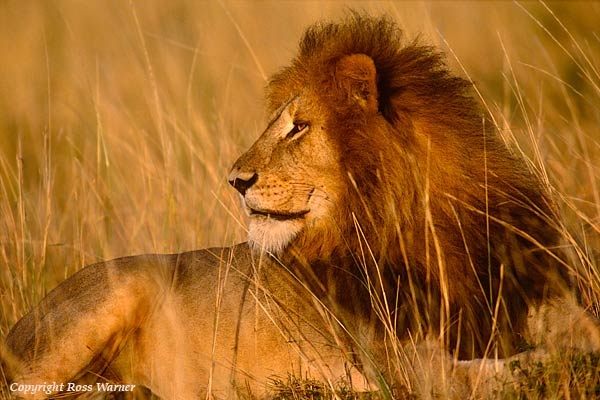 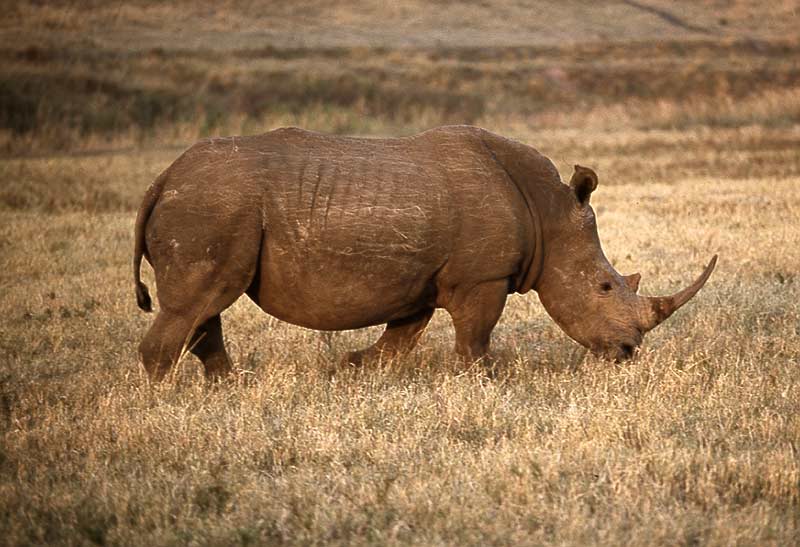 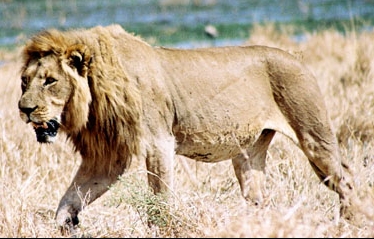 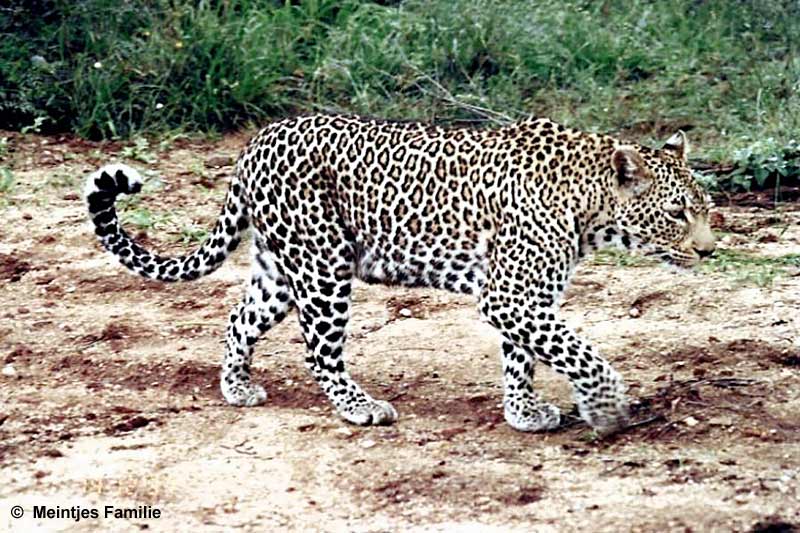 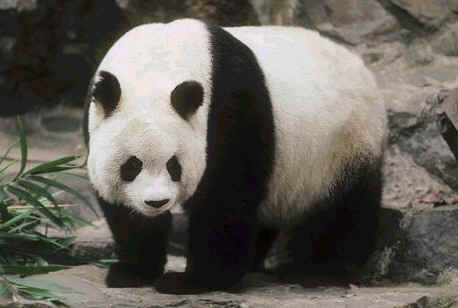 Trò chơi : ghép hình
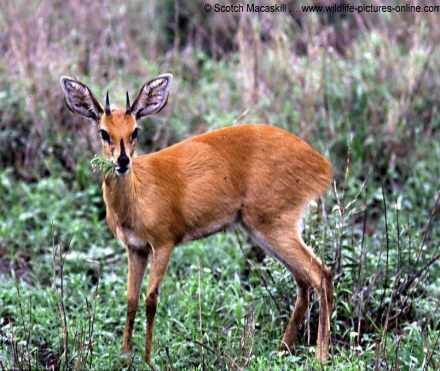 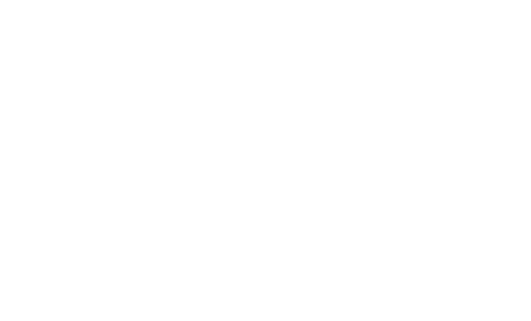 1
2
3
4
5
6
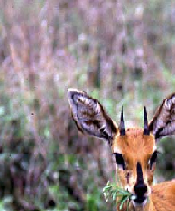 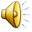 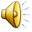 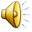 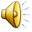 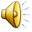 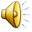 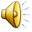 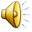 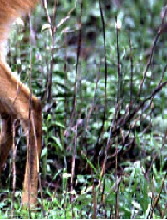 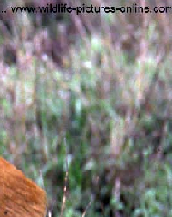 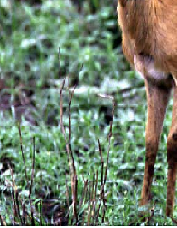 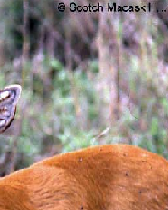 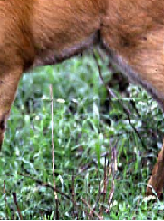 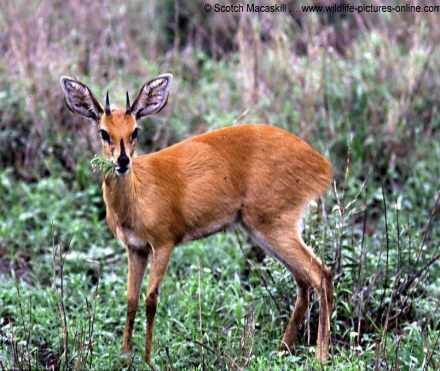 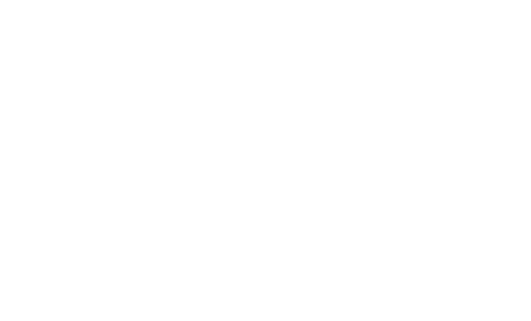 1
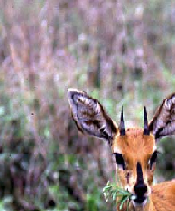 2
3
4
5
6
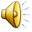 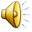 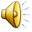 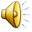 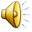 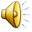 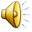 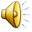 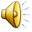 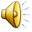 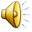 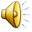 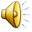 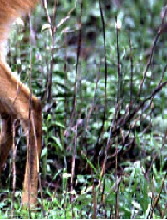 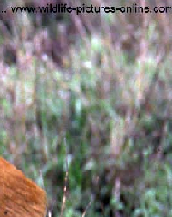 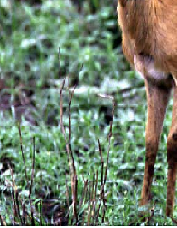 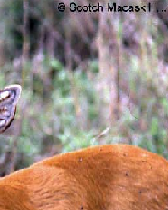 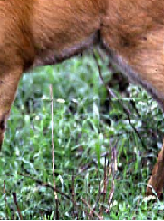 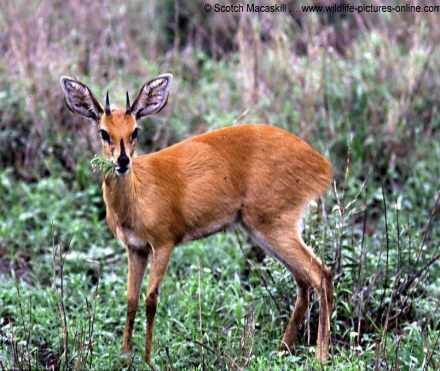 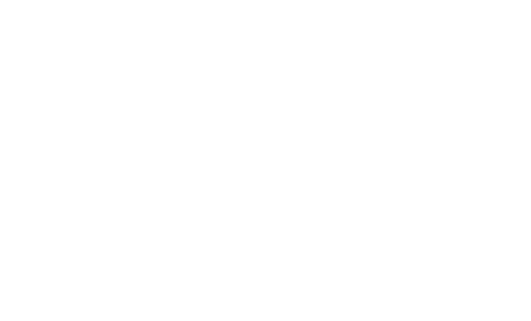 1
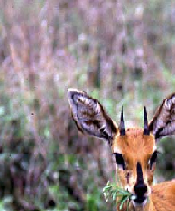 2
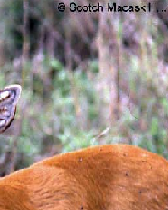 3
4
5
6
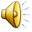 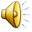 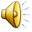 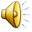 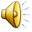 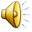 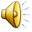 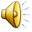 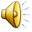 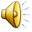 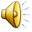 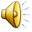 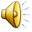 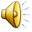 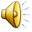 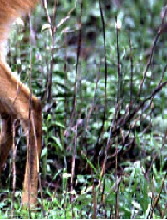 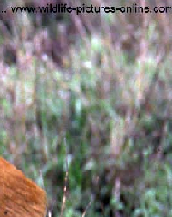 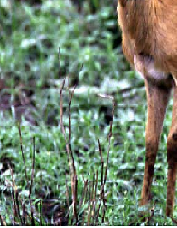 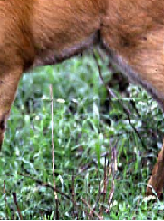 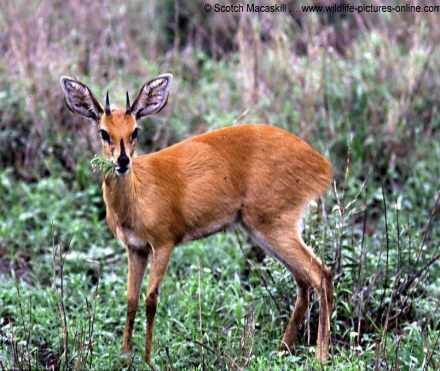 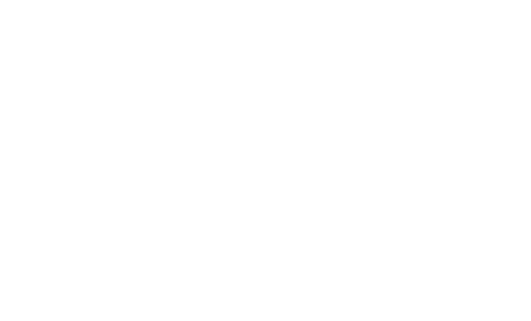 1
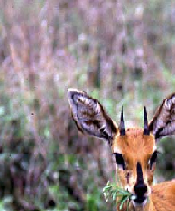 2
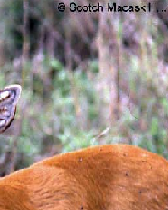 3
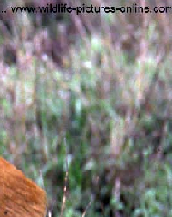 4
5
6
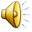 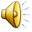 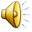 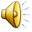 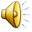 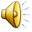 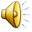 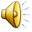 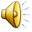 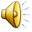 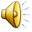 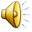 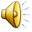 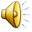 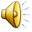 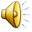 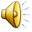 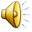 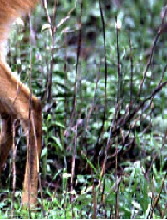 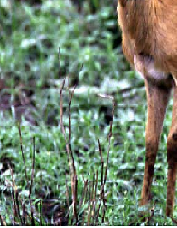 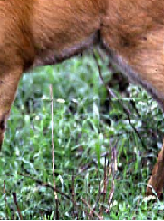 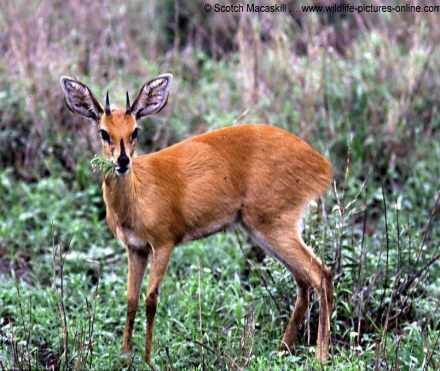 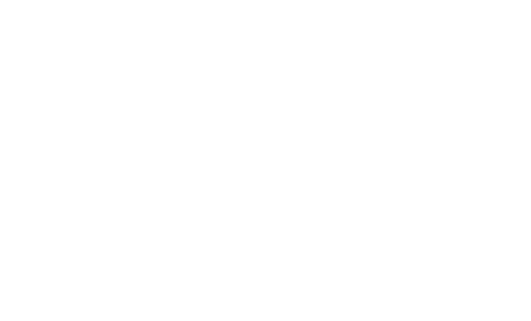 1
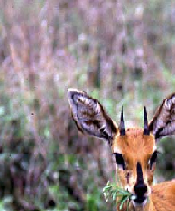 2
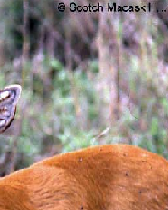 3
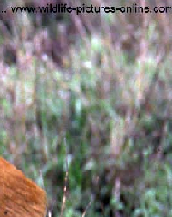 4
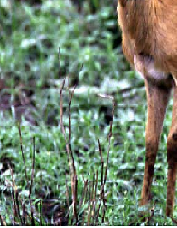 5
6
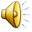 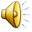 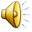 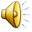 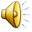 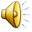 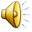 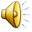 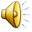 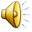 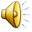 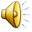 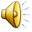 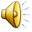 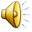 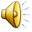 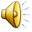 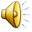 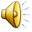 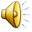 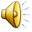 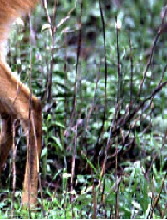 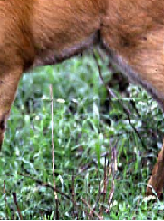 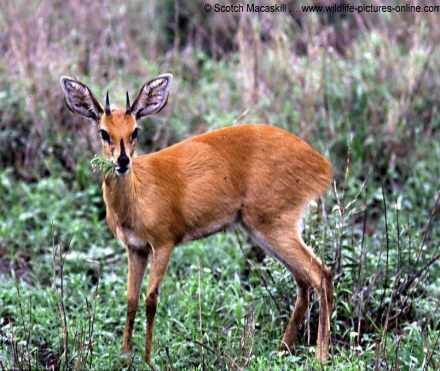 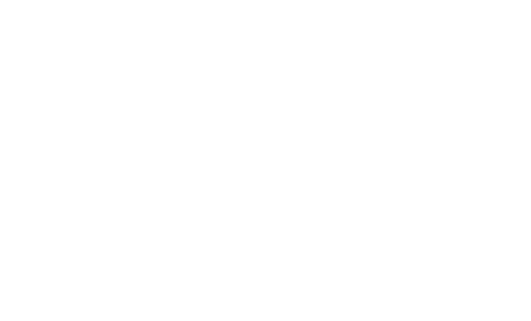 1
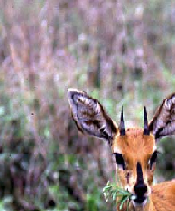 2
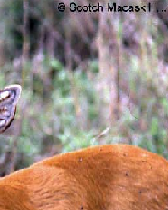 3
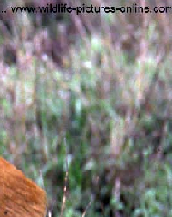 4
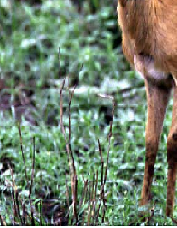 5
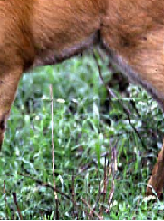 6
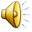 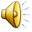 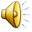 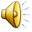 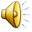 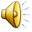 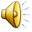 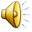 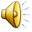 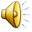 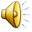 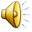 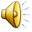 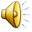 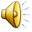 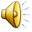 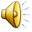 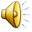 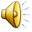 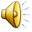 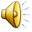 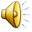 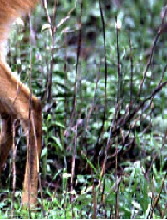 Bạn thật thông minh!
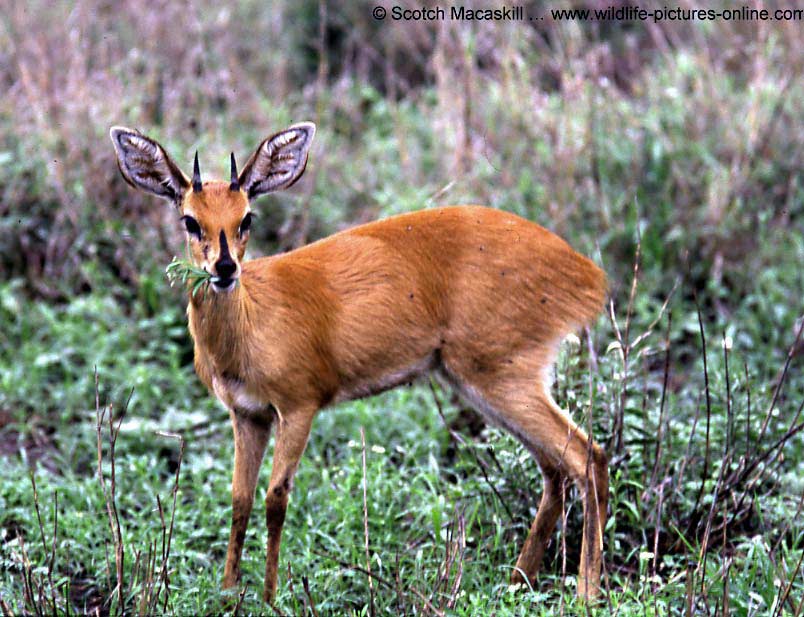